SƠ ĐỒ VỊ TRÍ CƠ SỞ NHÀ MÁY SẢN XUẤT GẠCH KHÔNG NUNG THÀNH HƯNG 
CÔNG SUẤT 30 TRIỆU VIÊN/NĂM VÀ TRẠM TRỘN BÊ TÔNG TƯƠI CÔNG SUẤT 90 TẤN/NGÀY
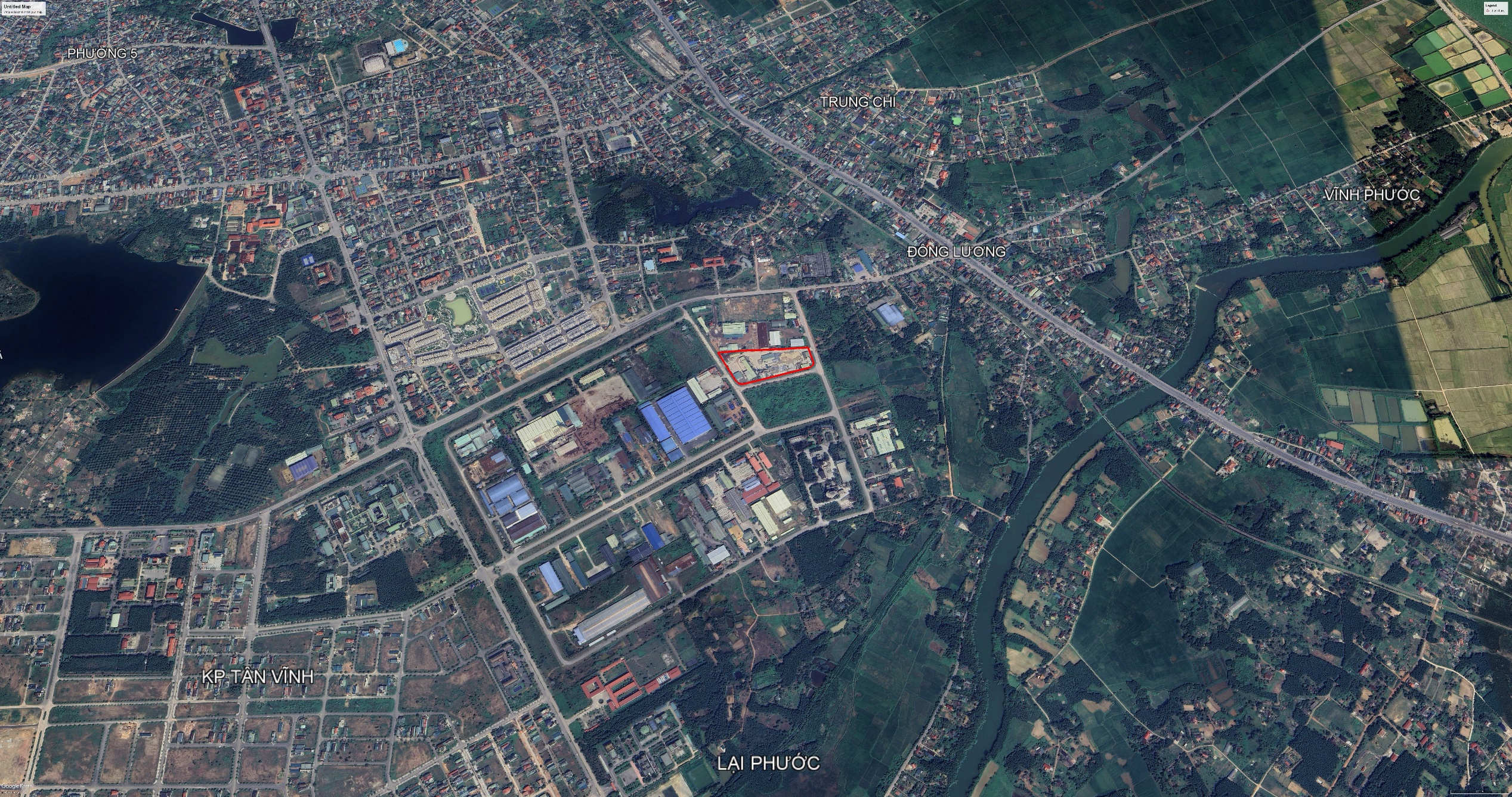 B
VỊ TRÍ CƠ SỞ
Quốc lộ 1A
KCN 
NAM ĐÔNG HÀ
Đường Điện Biên Phủ